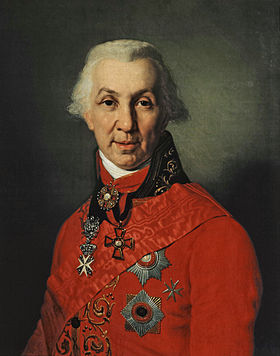 Гавриил Романович Державин(1743-1816)
Поэт, драматург, переводчик                   эпохи Просвещения
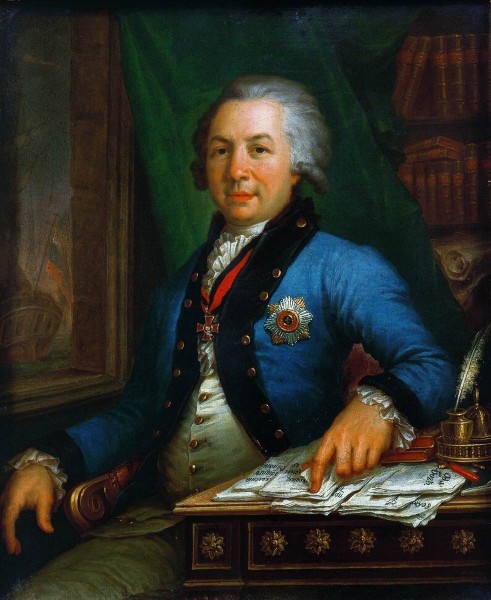 государственный деятель, сенатор и тайный советник

« В творениях Державина ярко отпечатлелся русский XVIII век…»
                               В. Белинский
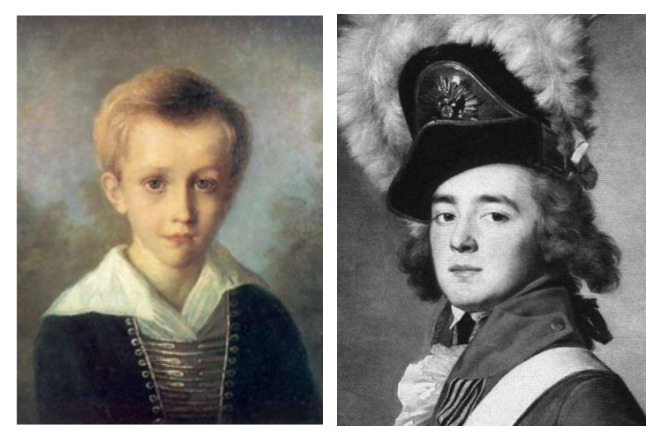 родился в Казанской губернии в 1743 году
 обучался счету, грамоте и письму дома
1750 г. поступает в пансион в Оренбурге (перевод в Казань)

 нравились изобразительное искусство и инженерное дело
познакомился с творчеством поэтов Михаила Ломоносова, Александра Сумарокова, Василия Тредиаковского.
пробует силы в поэзии

В 1762 году заступает на воинскую службу.
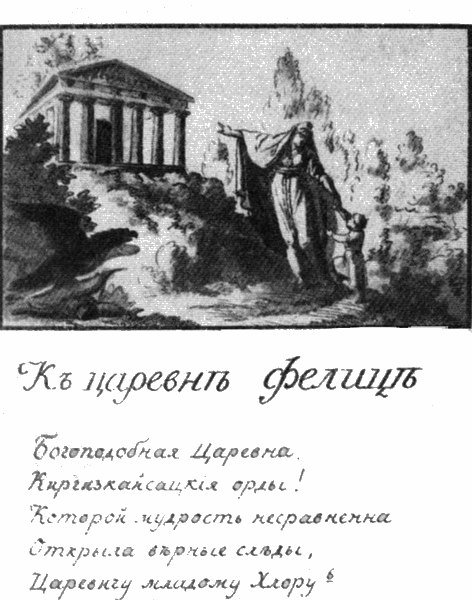 Ода «Фелица»
написана в 1782 г.,  опубликована в журнале «Собеседник любителей русского слова»
изменила дальнейшую биографию Державина
принесла известность - не только литературную, но и общественную
попал на должность наместника Олонецкой губернии(1785-1788)
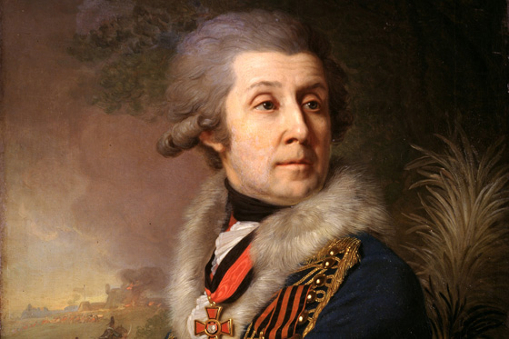 В 1789 г. Державин возвратился в столицу.
В 1791-1793 гг. находился на должности кабинет-секретаря Екатерины II
С 1793 г. он заседал в Сенате
с 1794 г. занимал должность президента Коммерц-коллегии
в 1802-1803 гг. - министра юстиции
1803- уволился с госслужбы
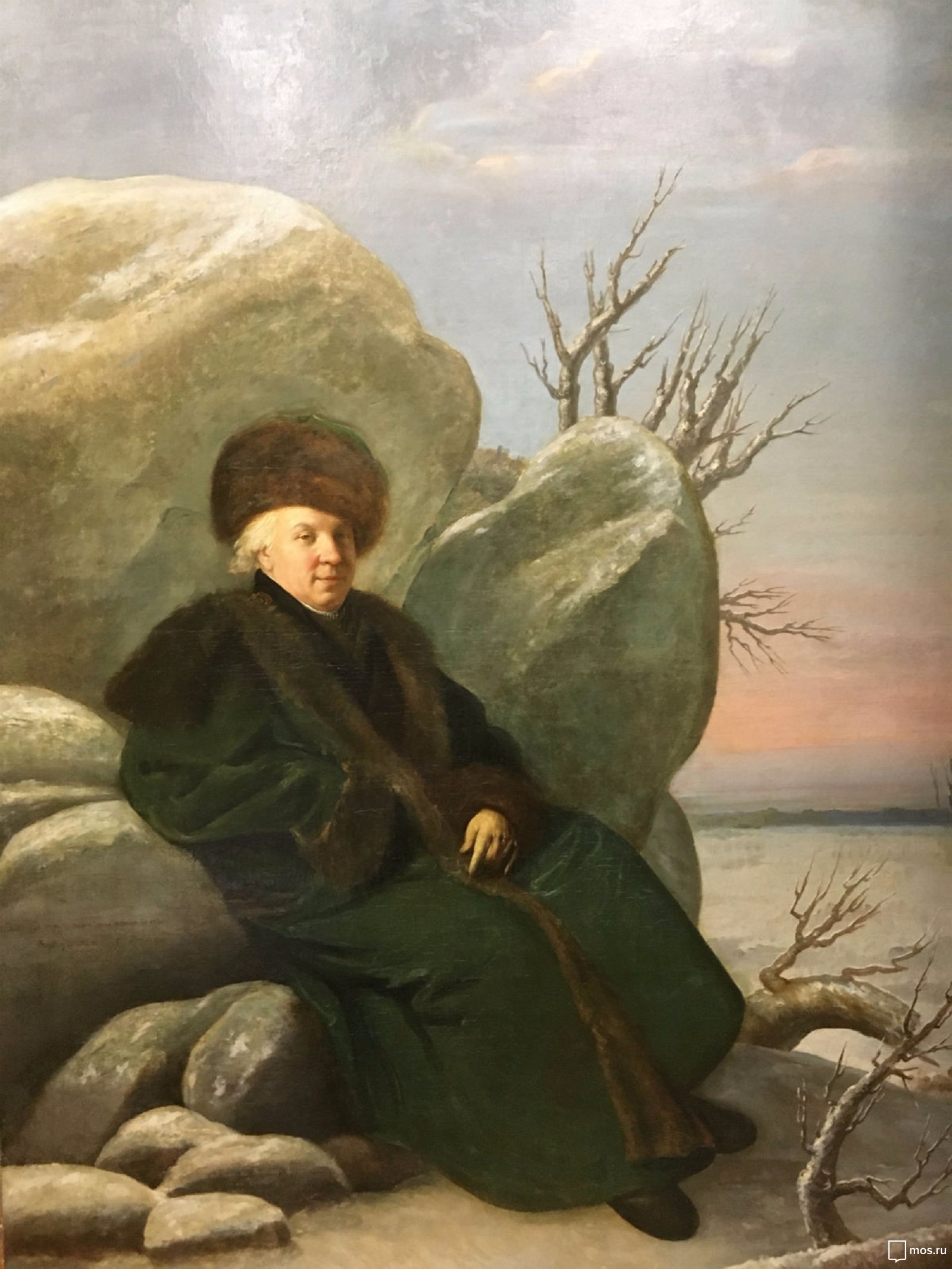 В 1803 году Державин уходит в отставку поселяется в Санкт-Петербурге и своём имении Званка в Новгородской губернии. 
Сосредотачивается на литературной деятельности
 1808 г. был издан сборник его сочинений в четырех томах.
Петербургский дом был местом встреч литературного общества «Беседа любителей русского слова»
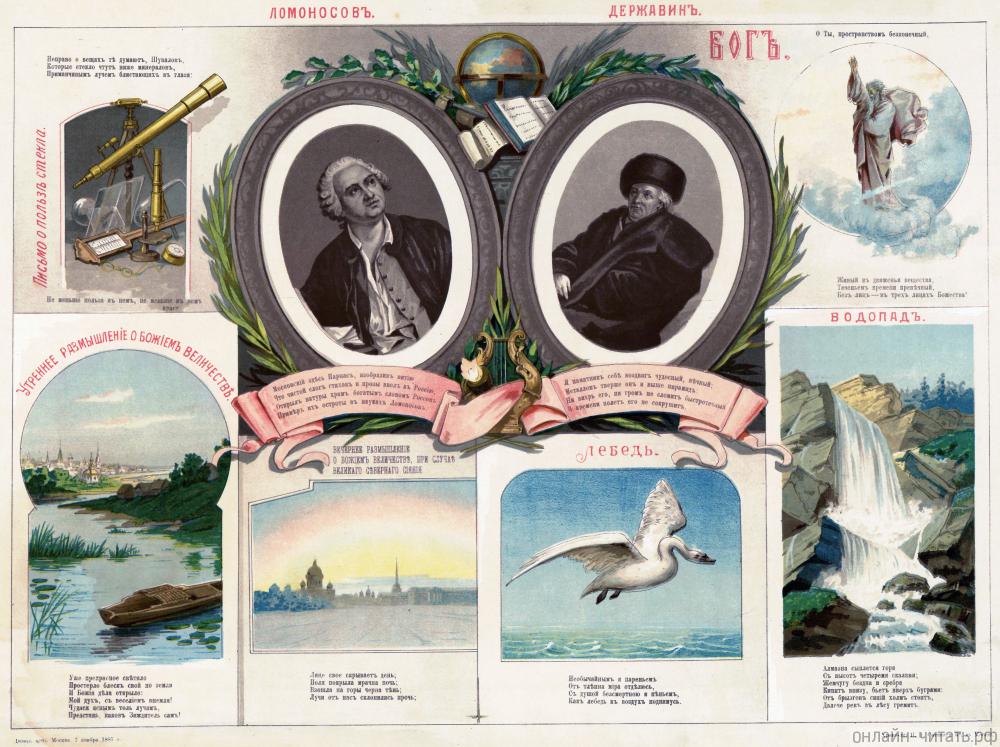 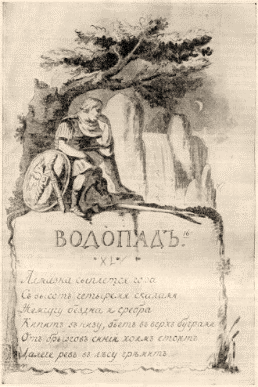 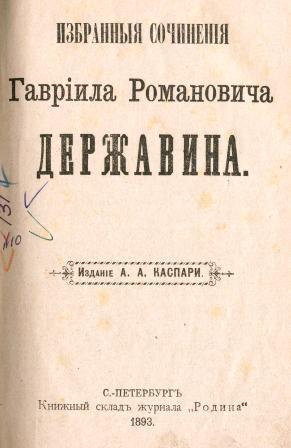 Периодизация творчества Г.Р. Державина
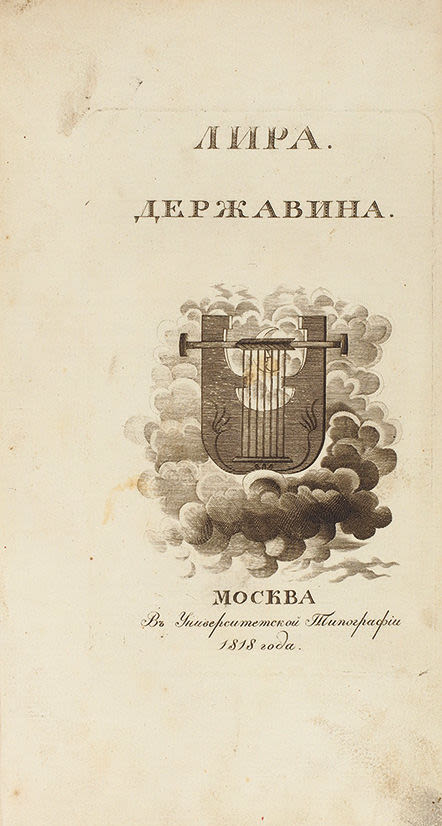 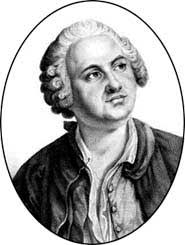 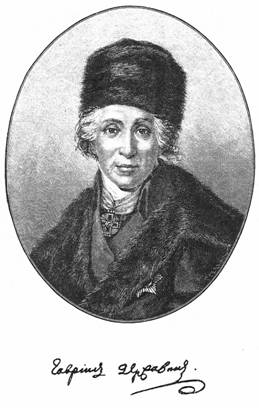 Традиции                   НоваторствоЛомоносова              Державина
Гражданский пафос
Патриотизм
Величие образов
Создал самобытный стиль
Включил в оду элементы сатиры
В оде появляются религиозно –философские идеи
Идейно-художественное содержание од
Тематическое и стилистическое разнообразие
Идейно-художественное содержание од
Выражено лирическое начало
Появляются пейзажные и портретные зарисовки, 
     описание исторических событий
Любимые герои – Суворов и Румянцев
Жанры: оды, басни, стихотворения,
     сатиры
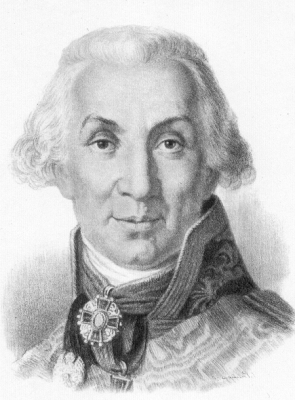 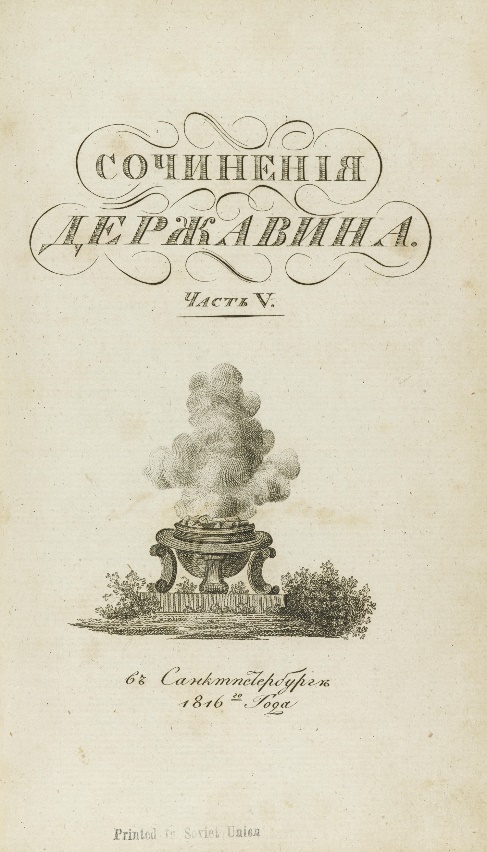 Заслуги Державина в литературе
Отразил в поэзии особенности русской жизни, нравы, обычаи, русские пейзажи
Нарушает нормы поэтической системы классицизма
(вводит просторечия и разговорные выражения в оду)
                 соединяет высокий и низкий  стили
Внес реалистические мотивы в пейзажную лирику
Автобиографичность творчества
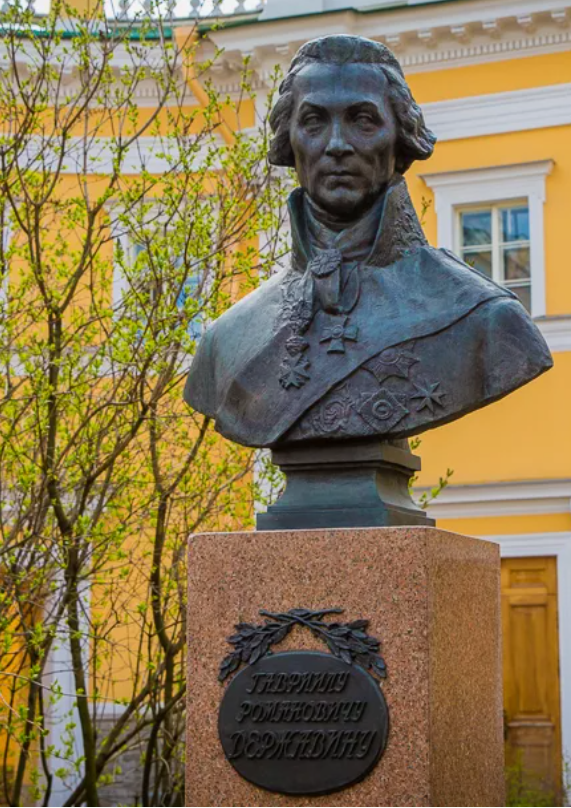